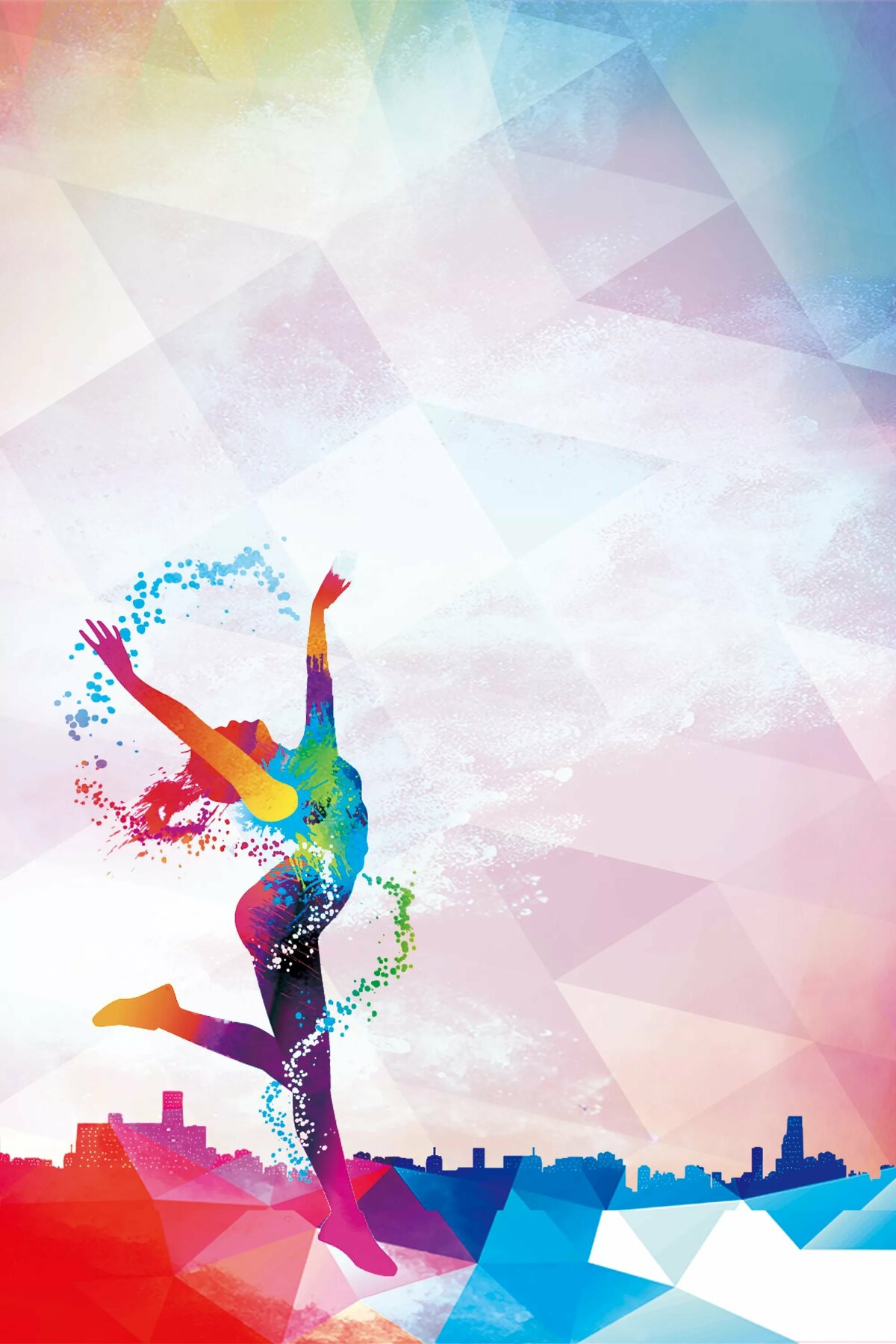 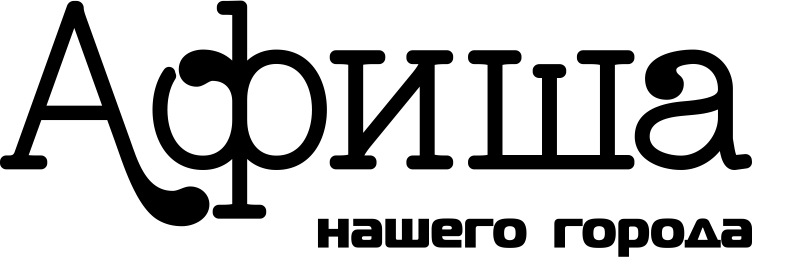 Музей
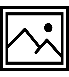 18 декабря – 24 декабря
Библиотеки
Культурно – досуговые учреждения
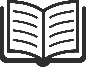 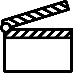 Кино
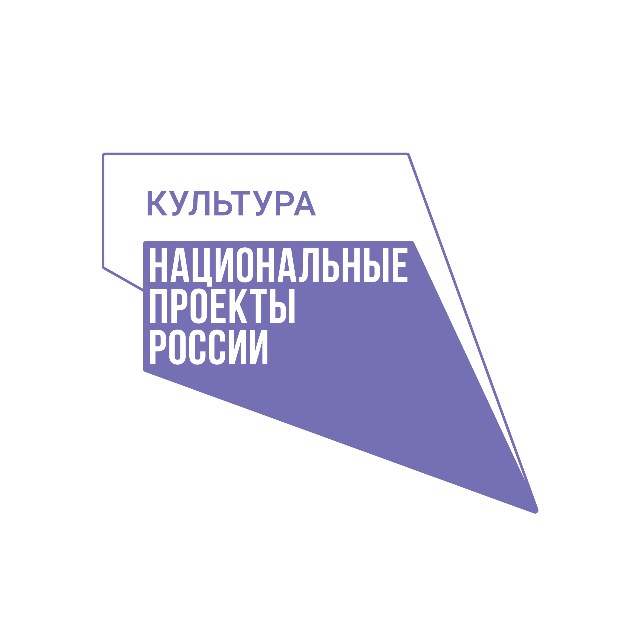